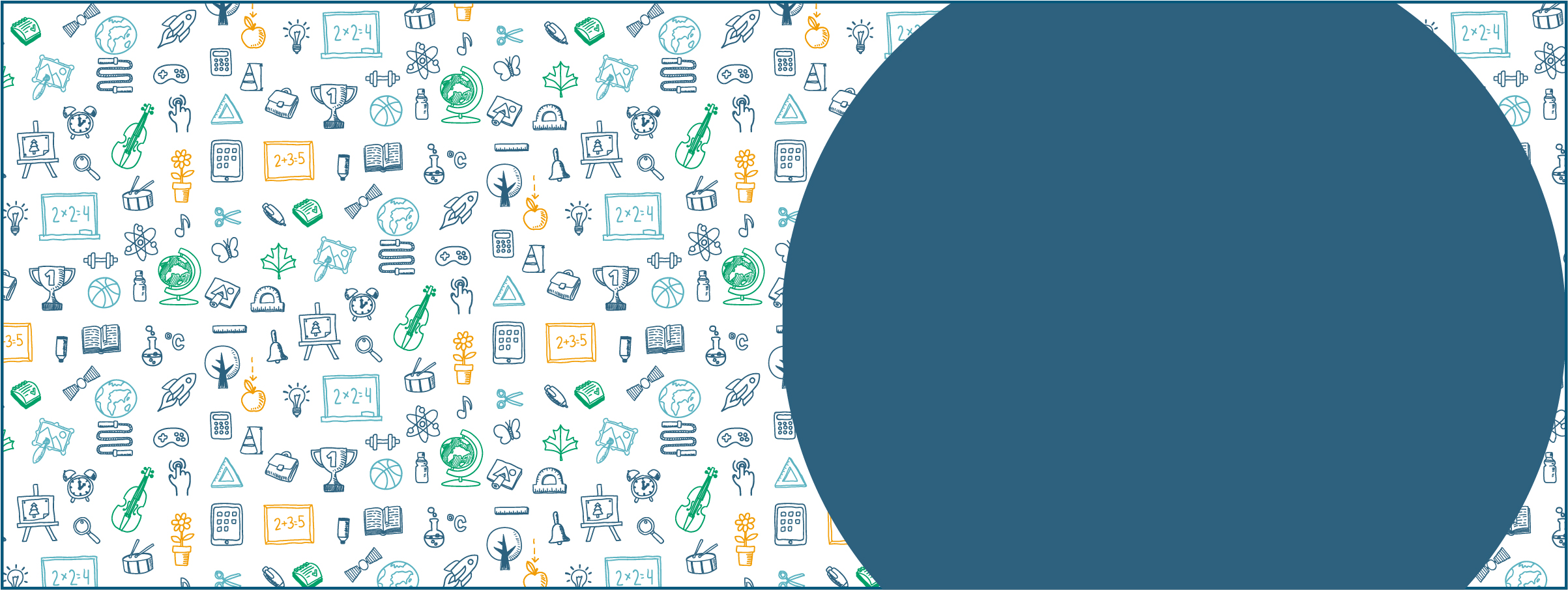 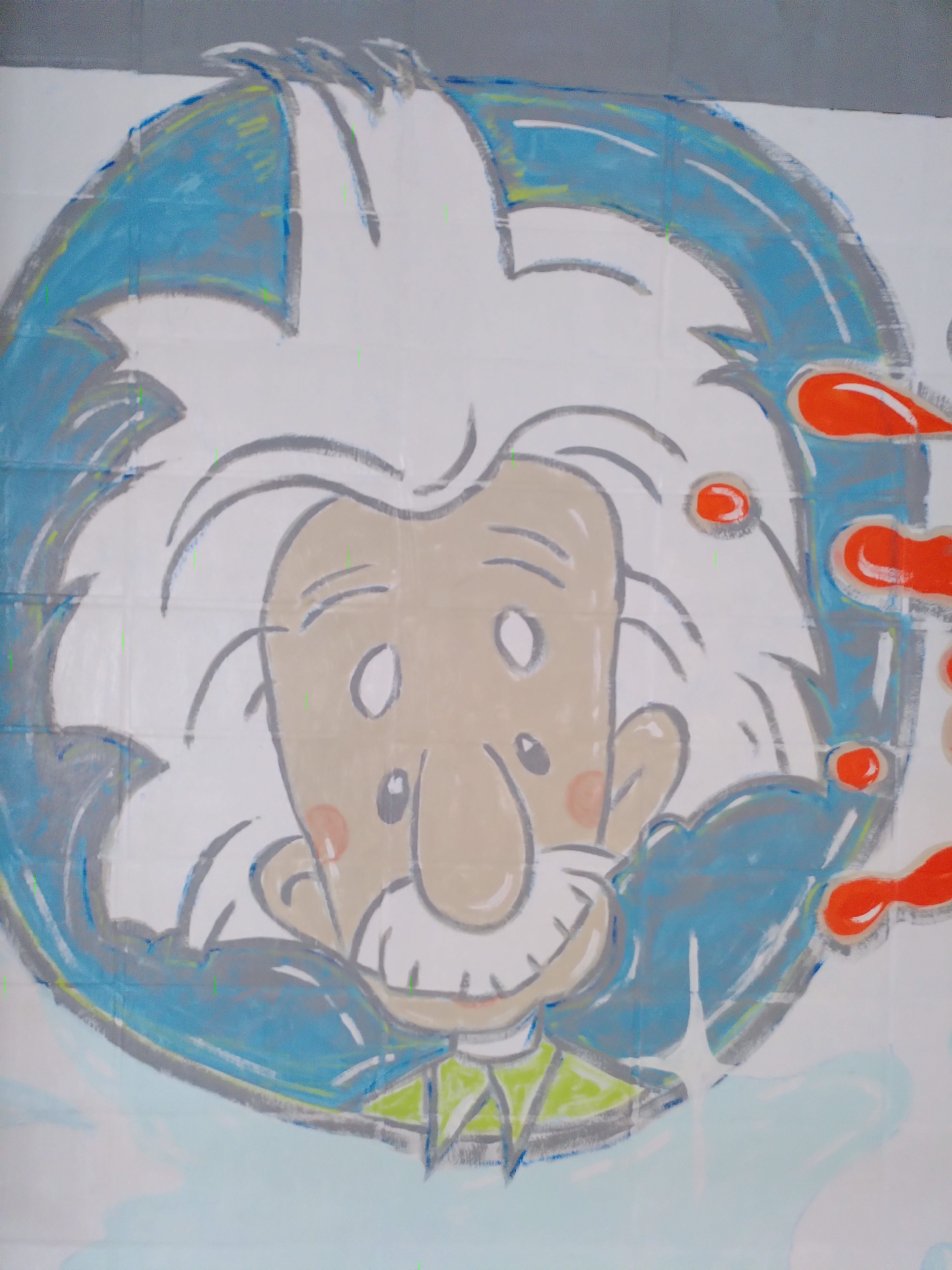 Ganztag
Albert Einstein Grund- und Realschule plus
Zeitliche Abläufe Montag bis Donnerstag
Freitag: 
für Klasse 1 bis 12.00 Uhr Schule
für Klasse 2-4 bis 13.00 Uhr Schule
Personal
Lehrkräfte
Lernzeit und AG

2 FSJler 
Hilfe und Unterstützung in allen Bereichen
auch am Vormittag in den Klassen

eine pädagogische Fachkraft (ausgebildete Erzieherin)
Spiel und Erholung, Leseförderung
Aufsicht

Honorarkräfte, Trainer, Ehrenämter 
Aufsicht, AG
Mittagessen
Ablauf des Mittagessens
Kinder bringen ihren Ranzen in den Lernzeitraum, stellen sich auf dem Schulhof an festen Plätzen auf
Aufsichtsperson und FSJler bringen die Kinder in die Mensa
fest zugeteilte Gruppentische (nach Klasse) – Start und Ende mit der Tischgruppe
fertige Gruppen dürfen unter Aufsicht in die Spielzeit
eine Tischgruppe hat im täglichen Wechsel Tischdienst (abwischen, Stühle anschieben)
Lernzeit – 50 Minuten
Lehrkräfte aus der Primarstufe 
Hausaufgaben werden begleitet

Kommunikation mit der Klassenlehrerin und den Eltern über das Hausaufgabenheft

Ist ein Kind früher fertig: Fördermappe der Klassenlehrerin
Wird ein Kind nicht fertig mit den Hausaufgaben, muss es diese zuhause nachholen.
Nachmittagsprogramm
Aktuelle Kooperationen
Handball
Pfadfinder
Leichtathletik
Malteser
Die ersten beiden Wochen
Schnupperwochen AGs – angeleiteter Wechsel zwischen den AGs
Spielzeiten zum Ankommen im neuen System
bei großen Schwierigkeiten eventuell früheres Abholen für die ersten Tage vereinbaren
Sonstiges
Anmeldung gilt für ein Schuljahr und verlängert sich automatisch
Entschuldigung für den Nachmittag nur in Ausnahmen, z.B. Arztbesuch mit Bescheinigung 
Geben Sie Ihrem Kind Zeit sich an die neuen Abläufe zu gewöhnen.
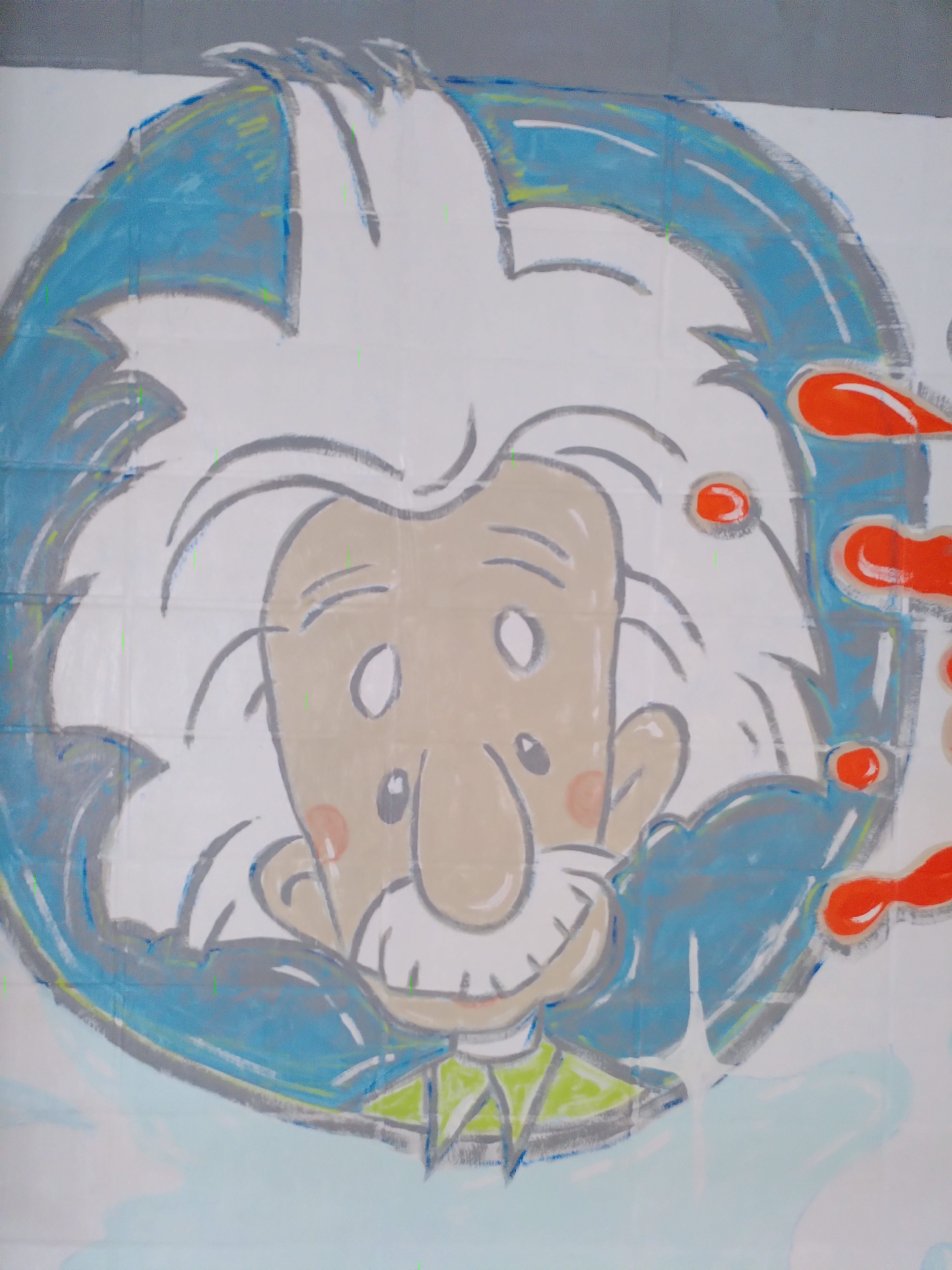 Fragen?Lisa.hoppstaedter@aes-lu.de